Медицински университет – гр. Плевен
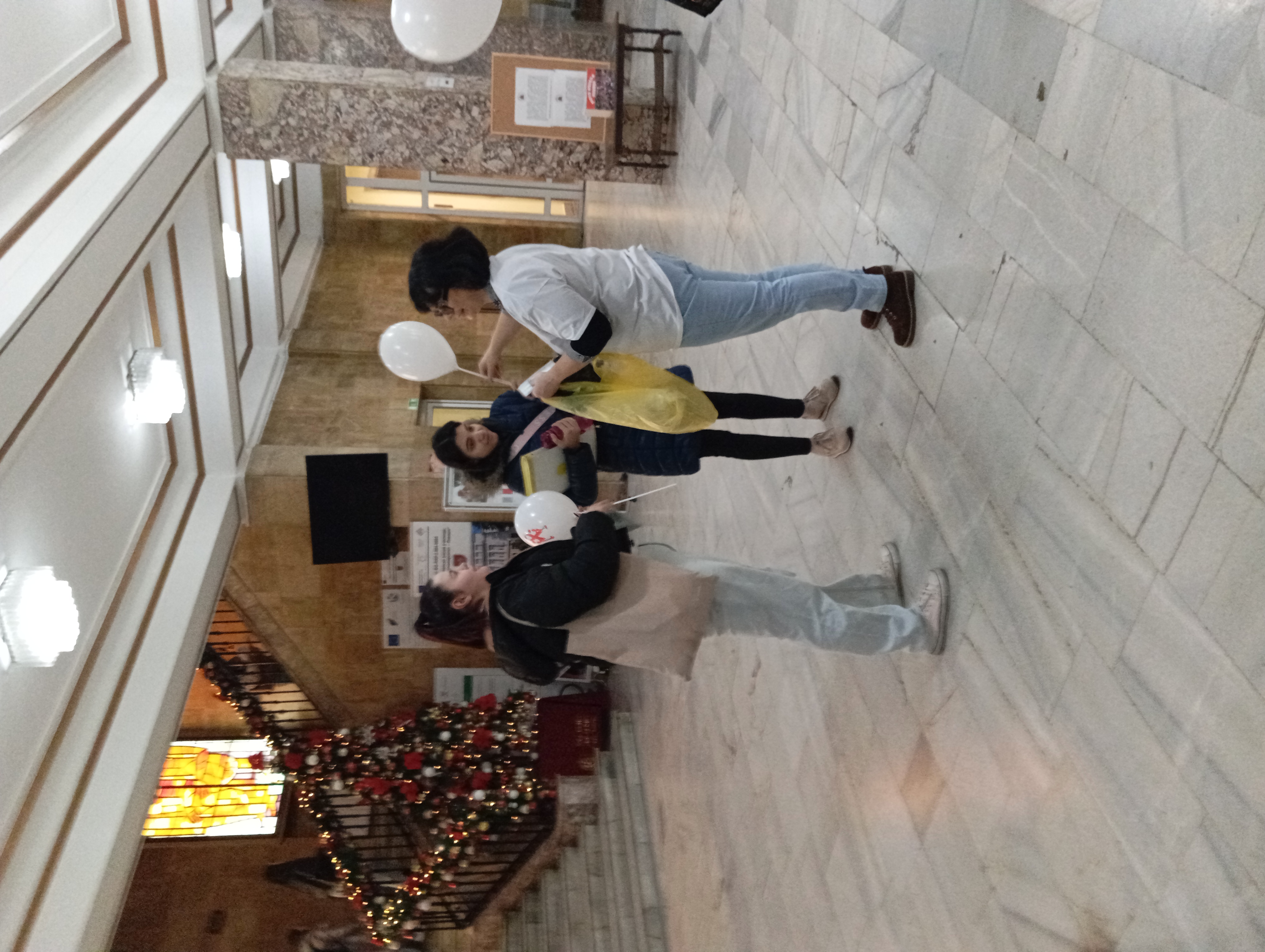 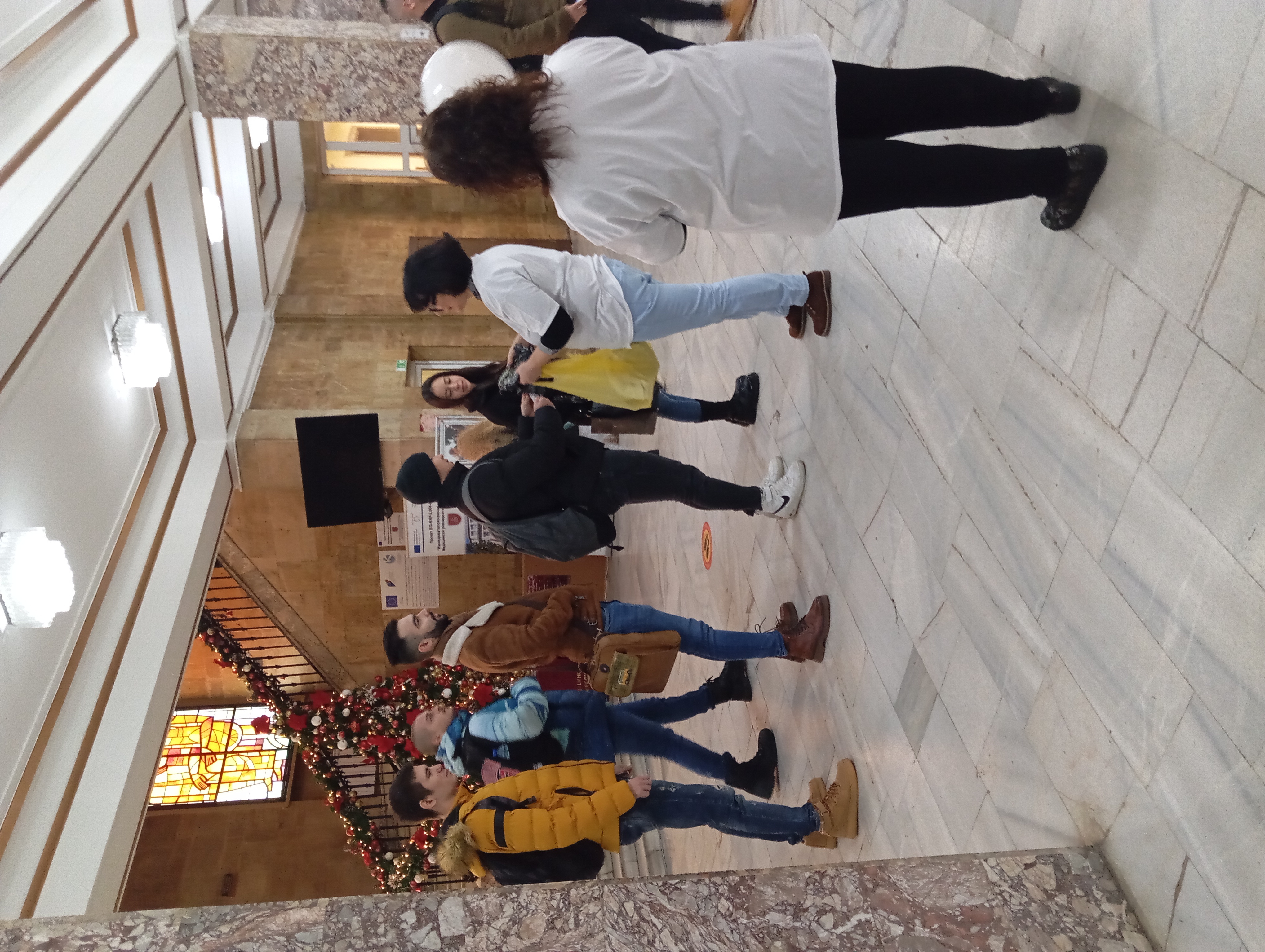